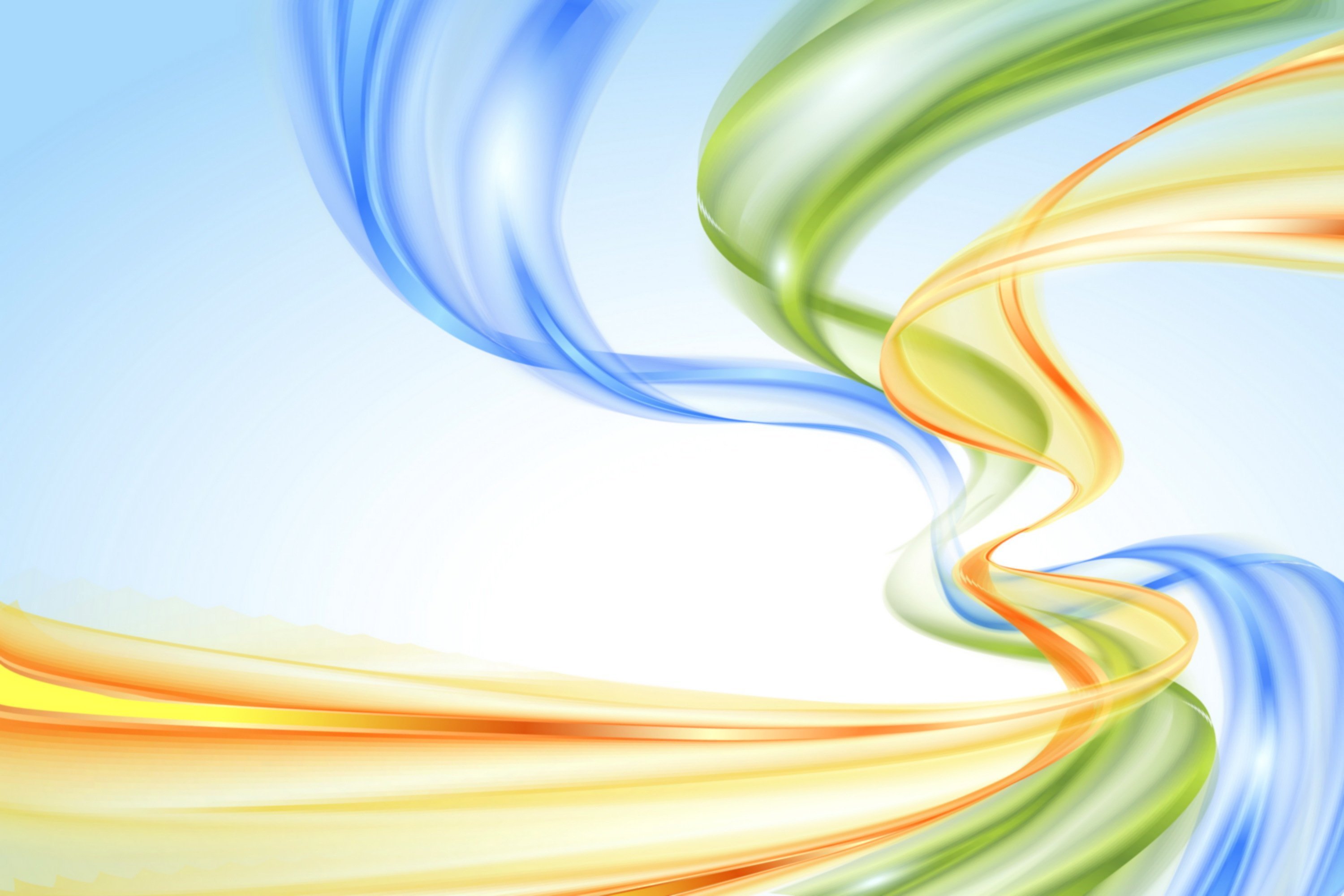 «Мой город»
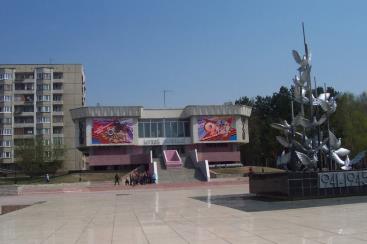 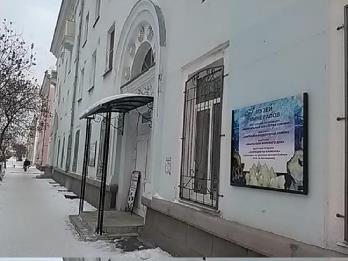 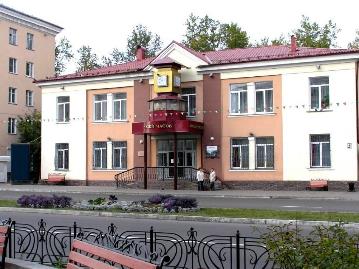 «Музей Победы»
«Музей Минералов»
«Музей Часов»
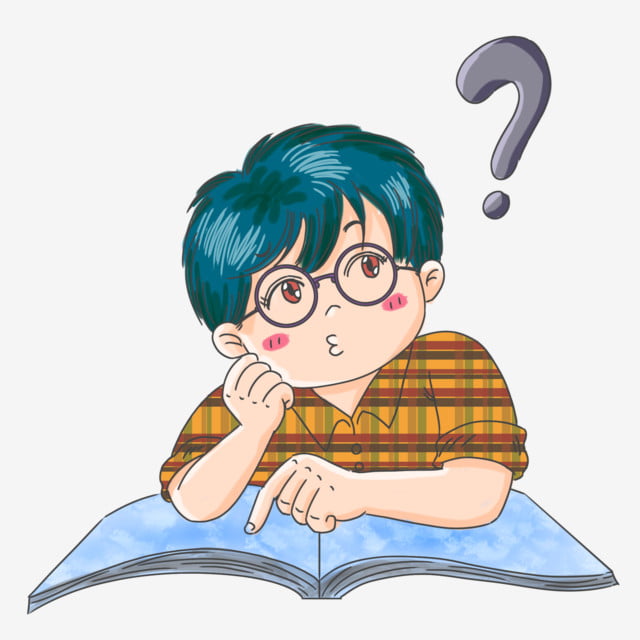 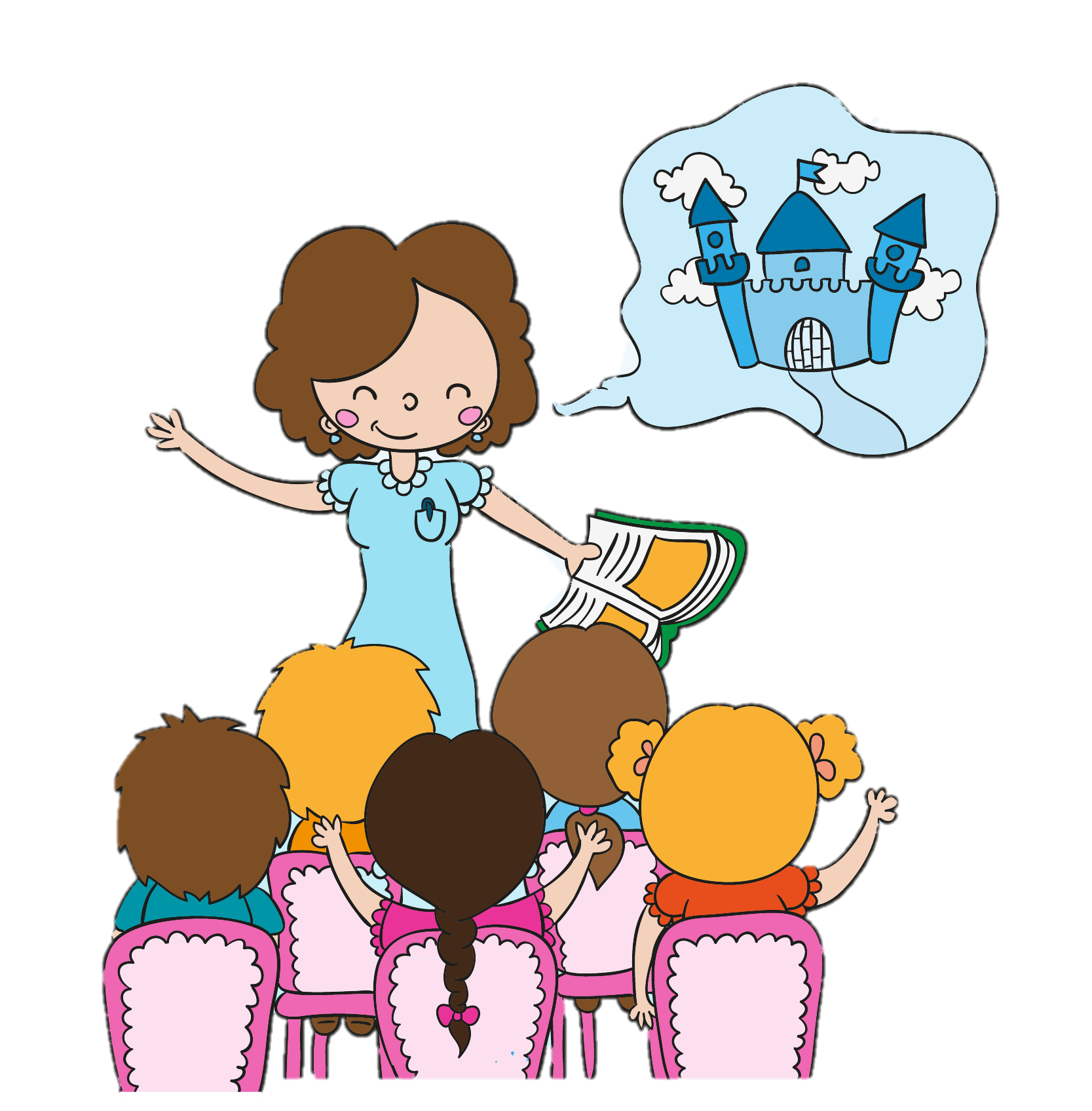 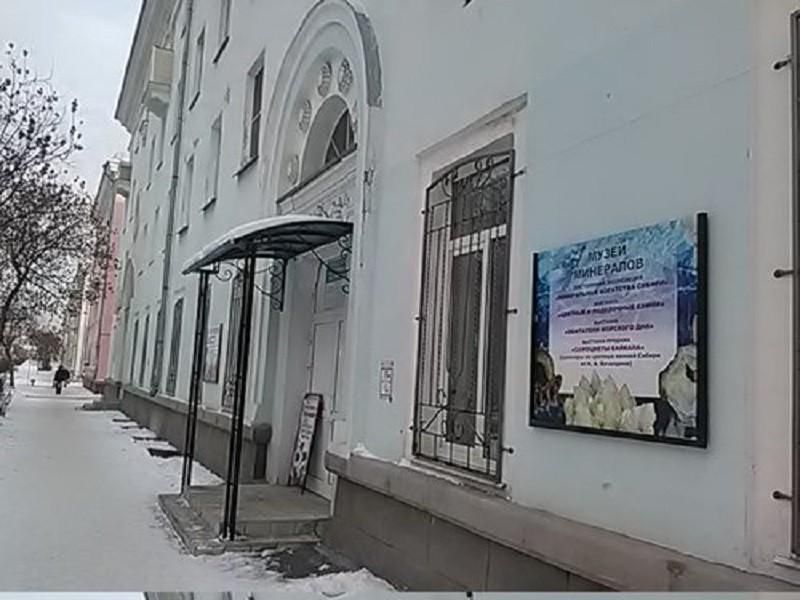 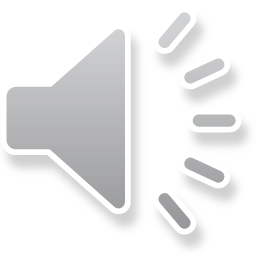 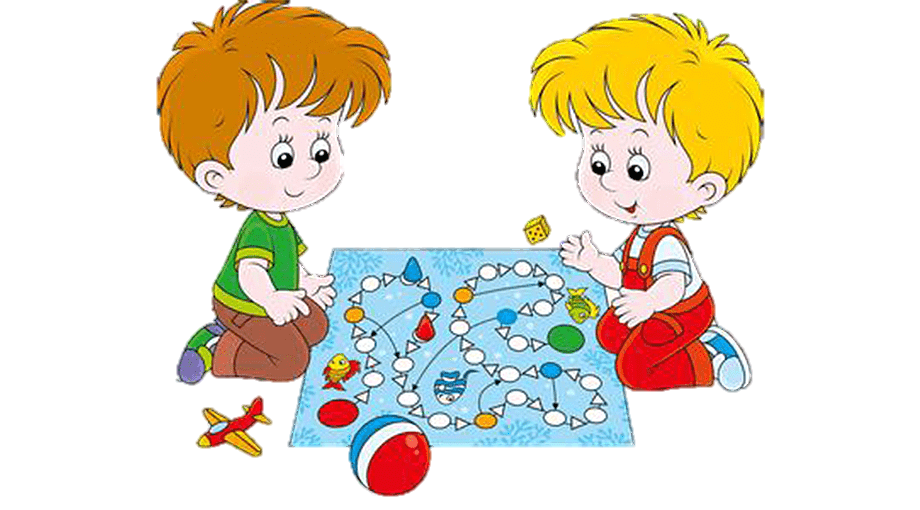 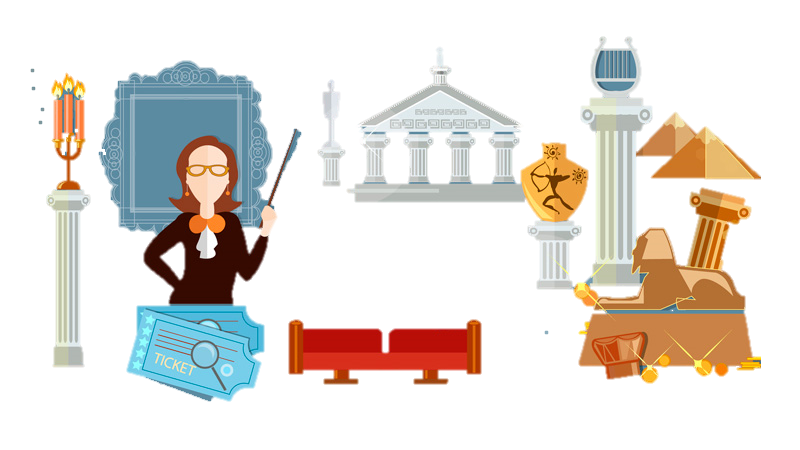 Музей Минералов
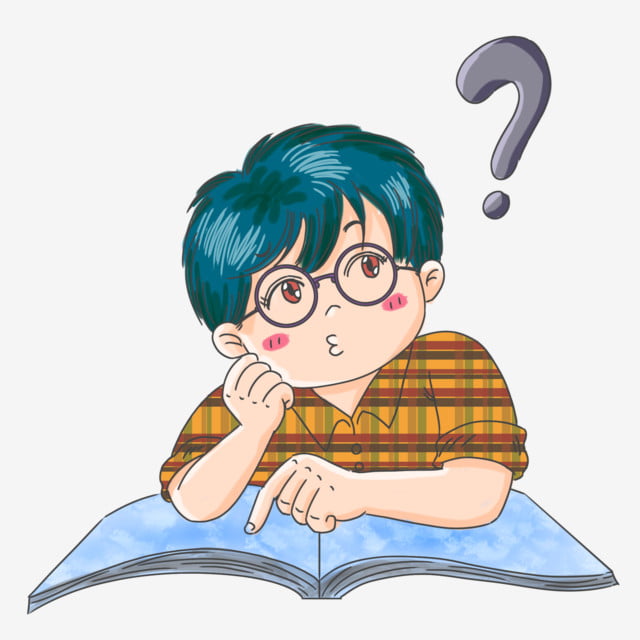 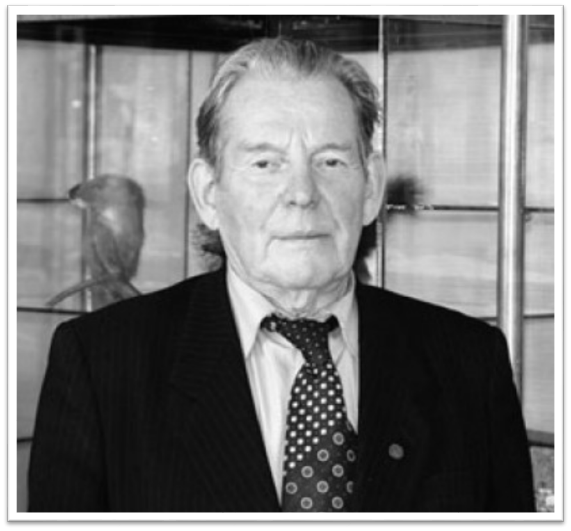 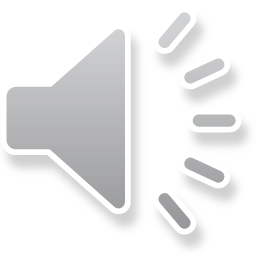 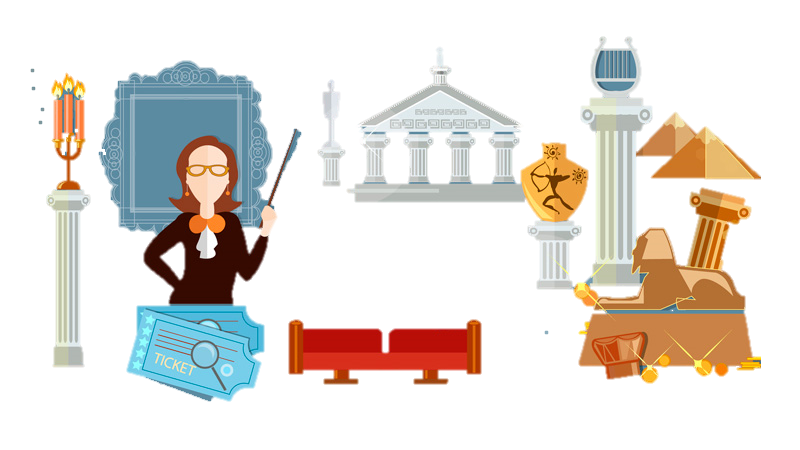 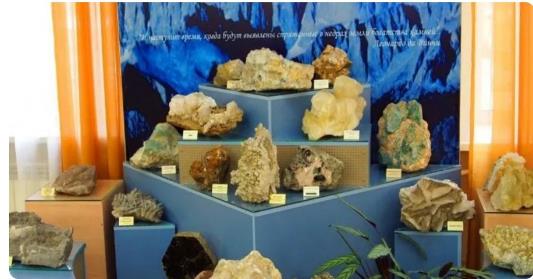 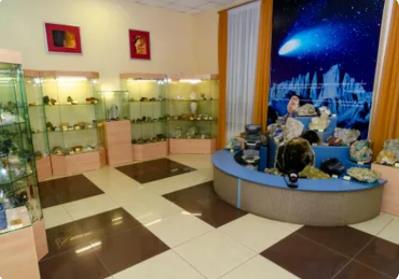 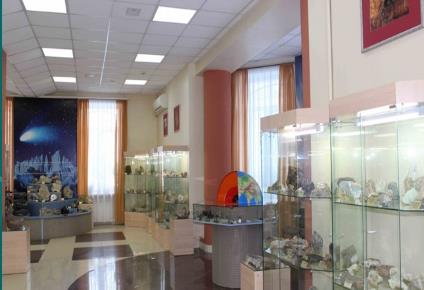 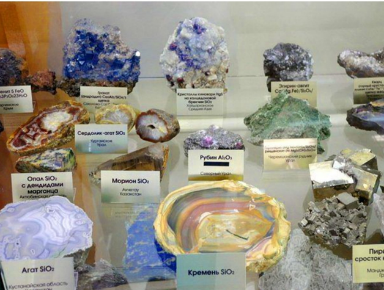 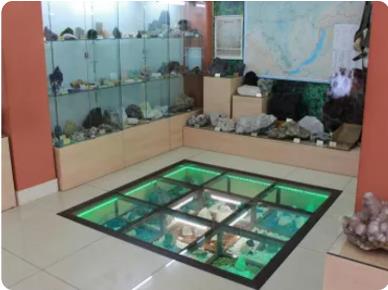 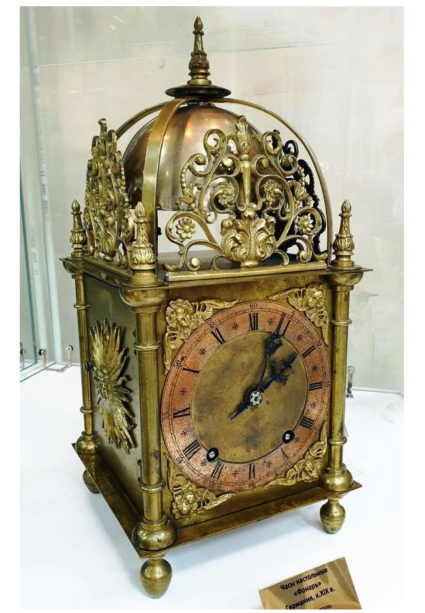 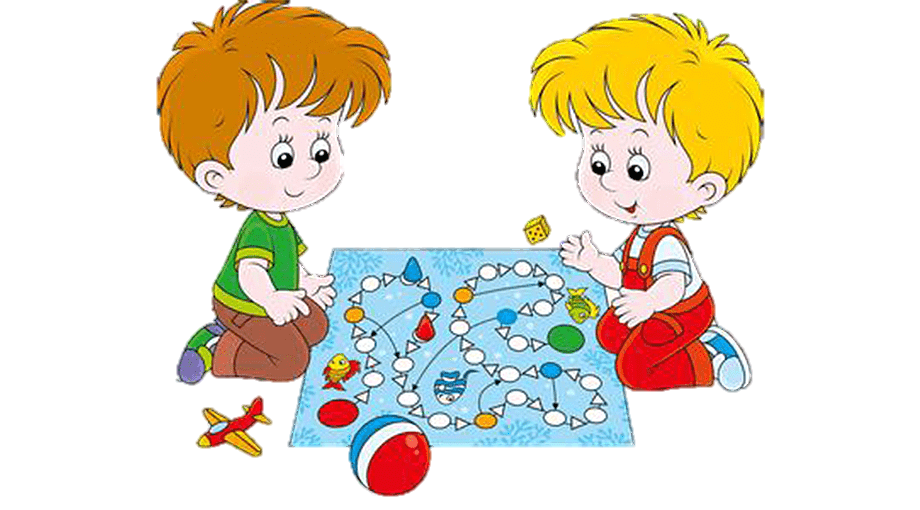 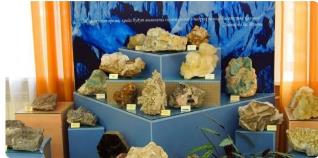 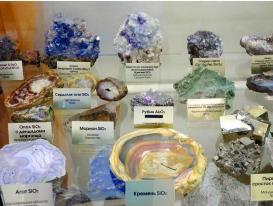 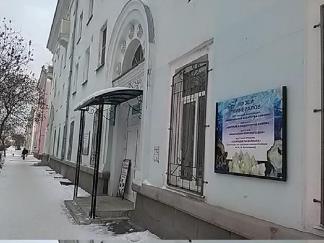 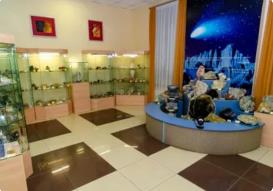 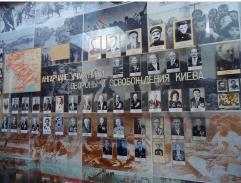 Какие экспонаты относятся к музею Минералов?
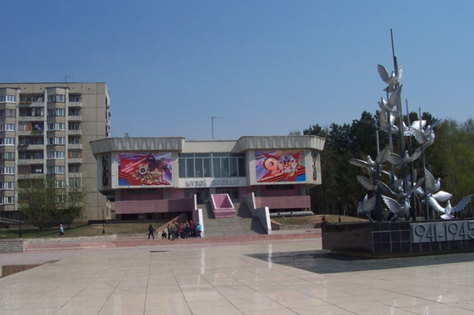 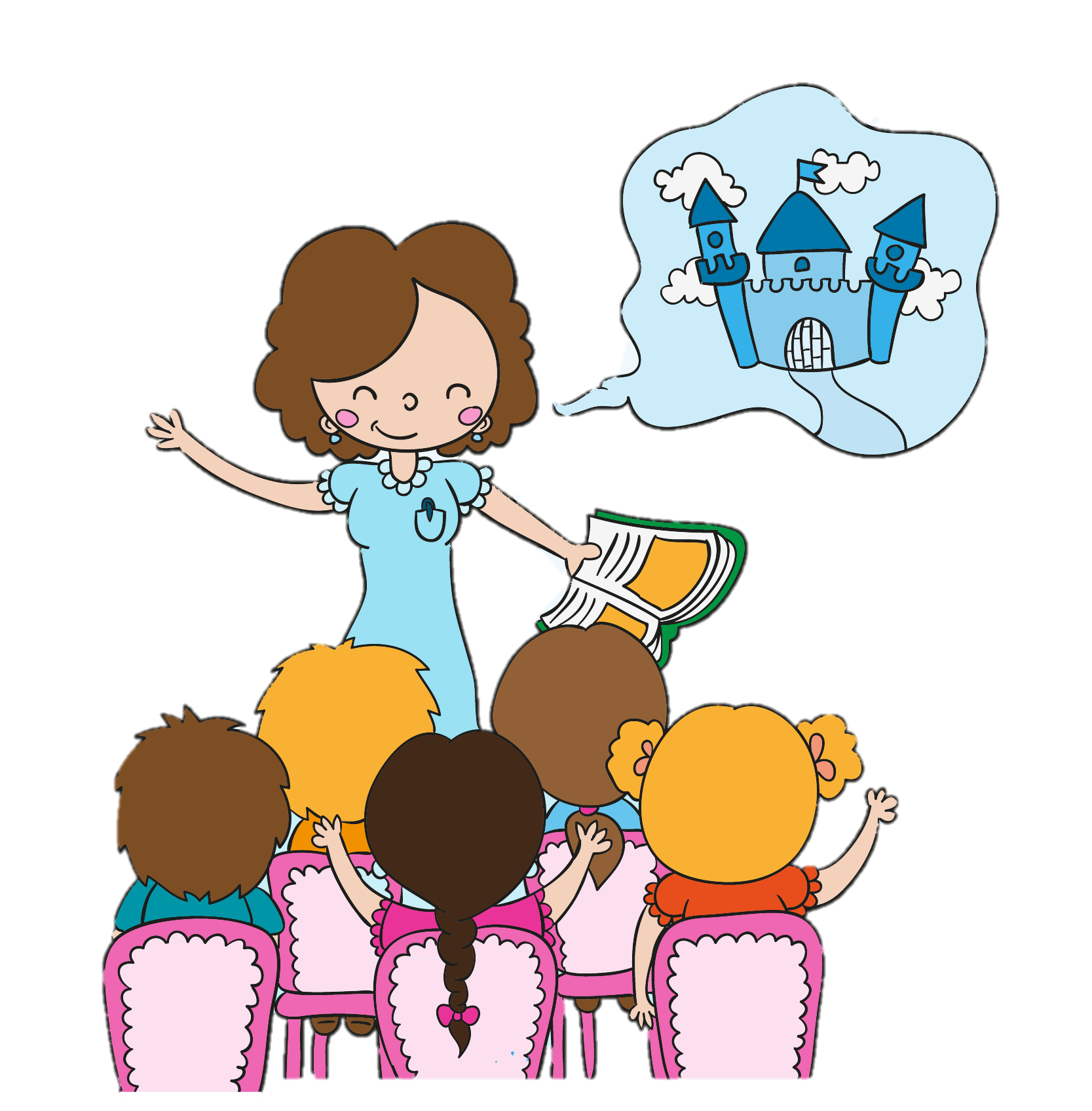 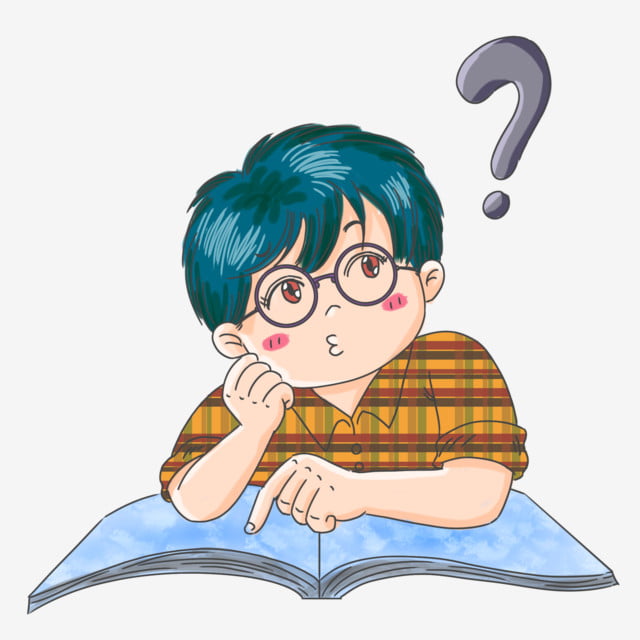 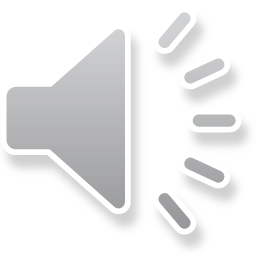 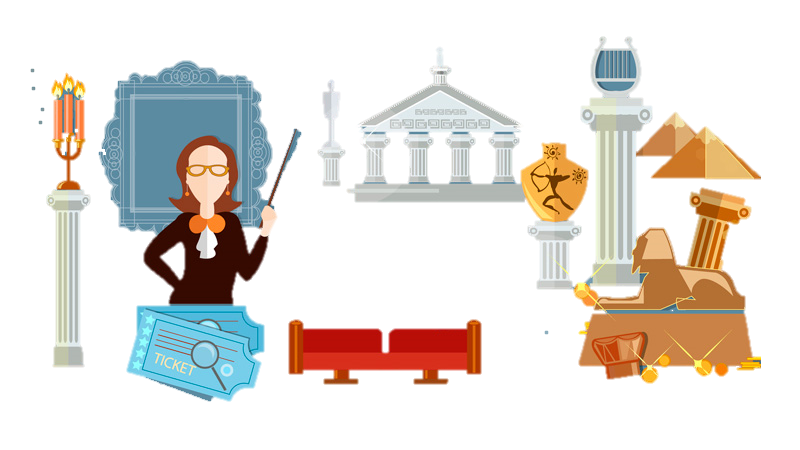 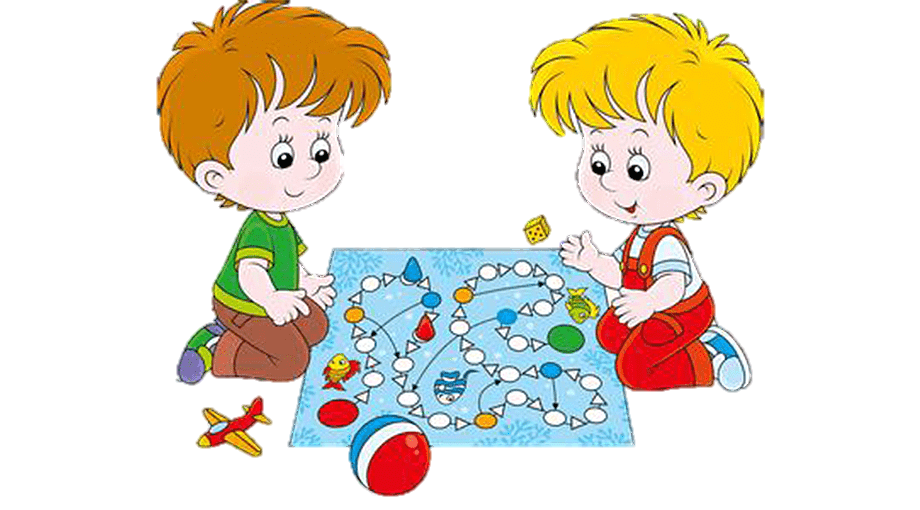 Музей Победы
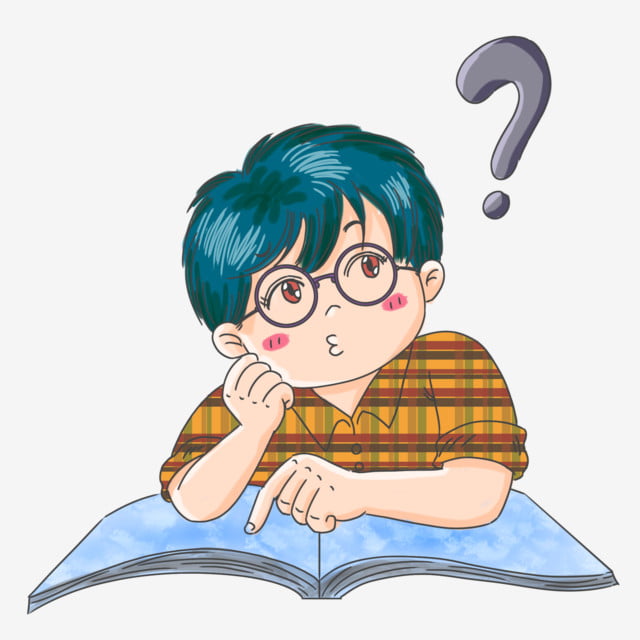 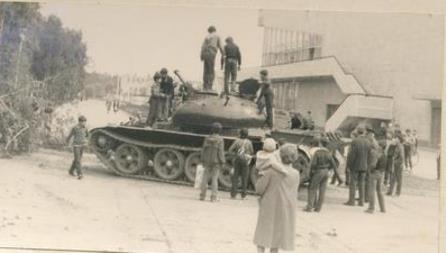 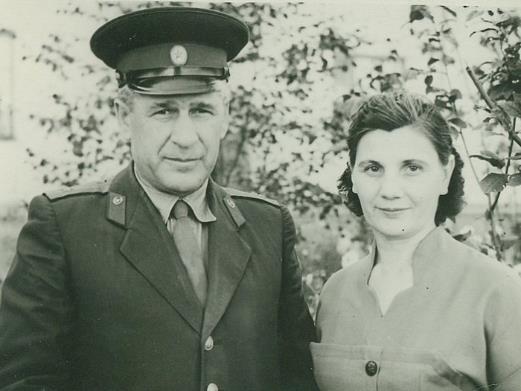 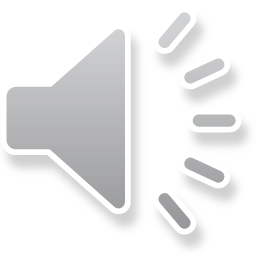 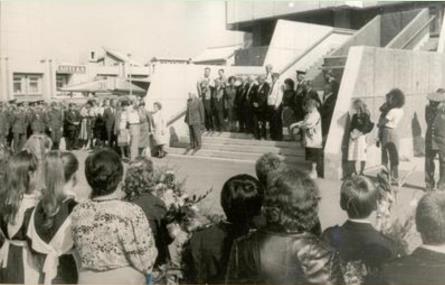 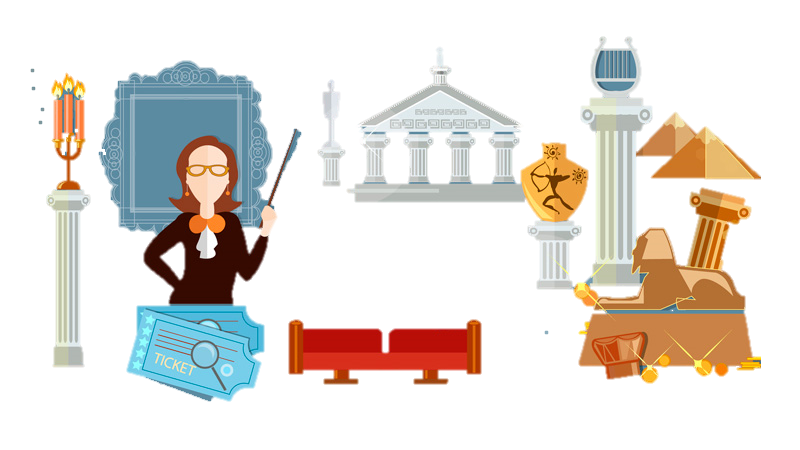 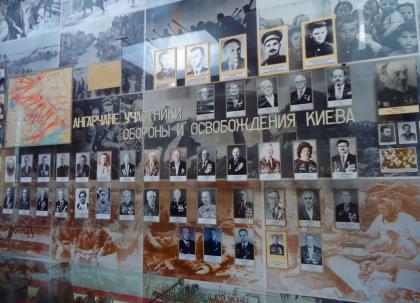 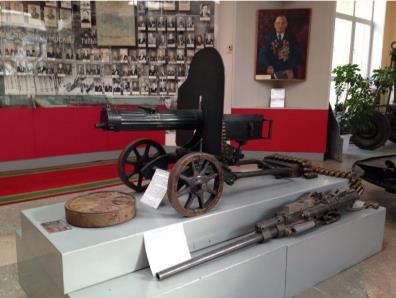 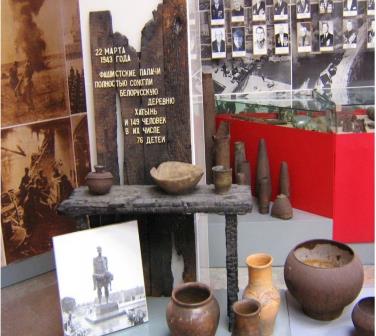 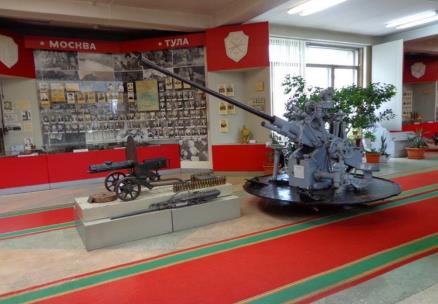 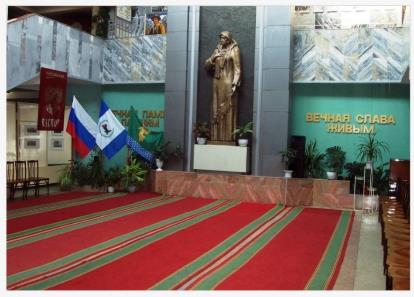 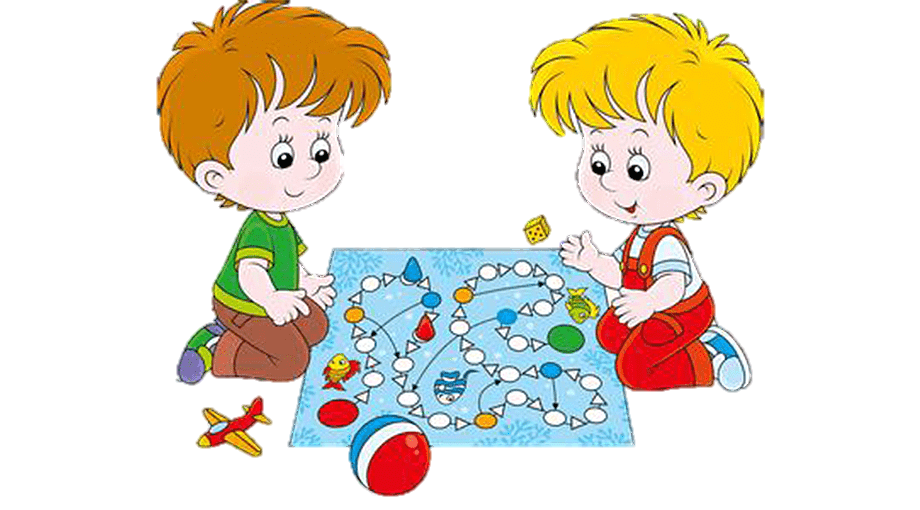 Найди лишнею картинку.
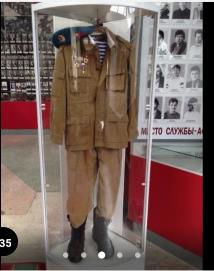 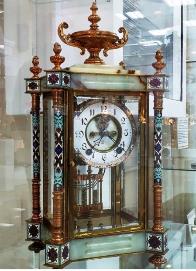 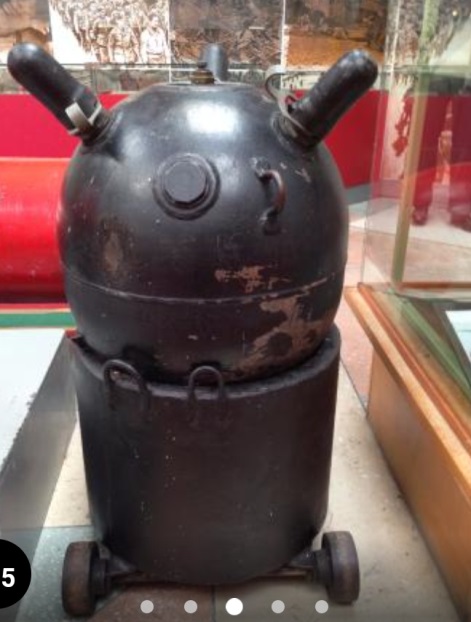 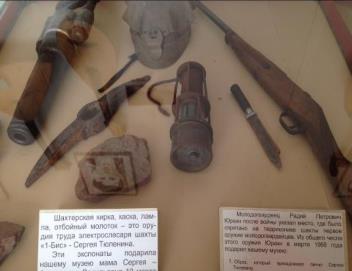 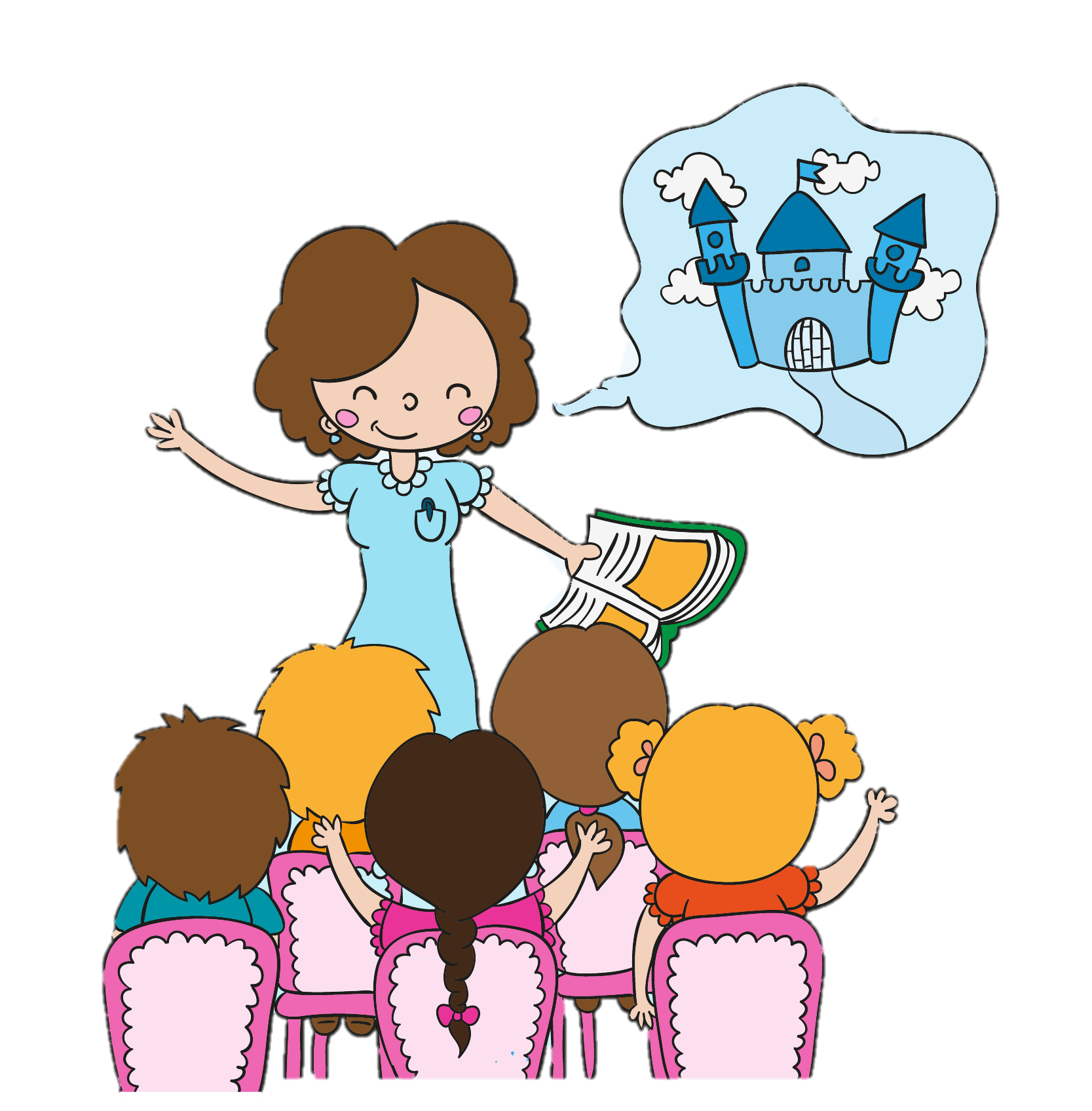 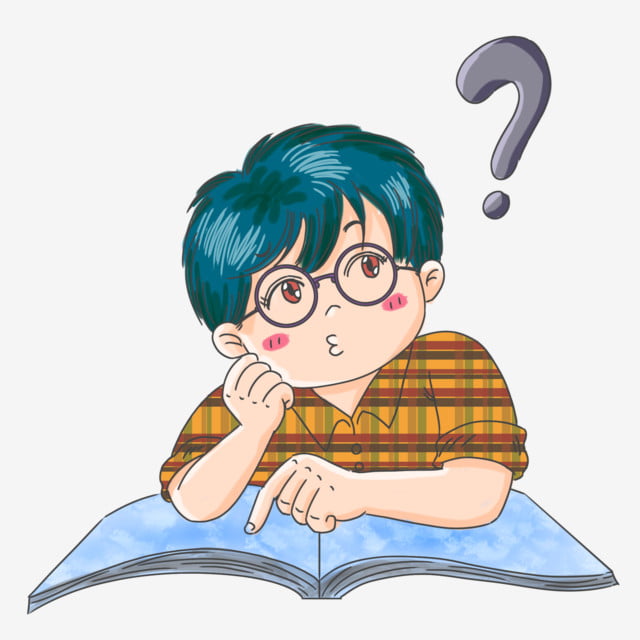 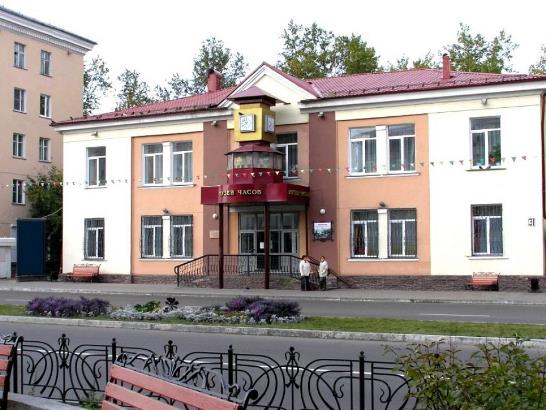 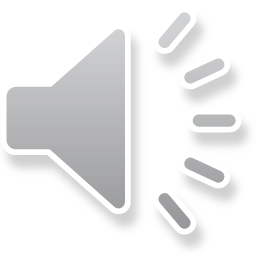 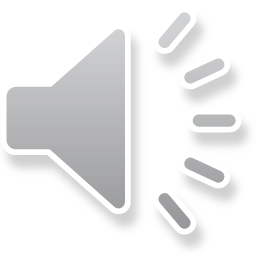 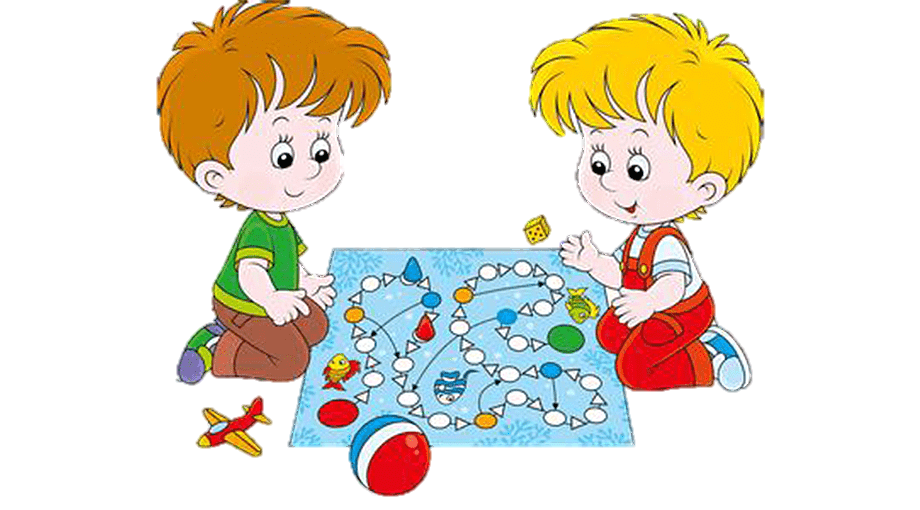 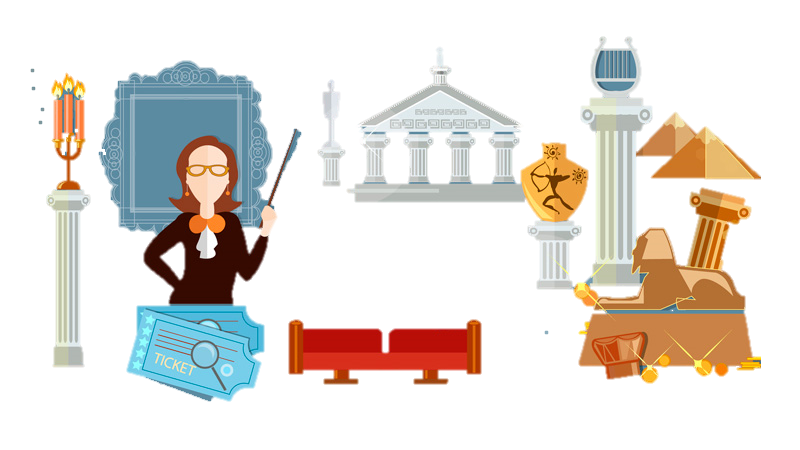 Музей Часов
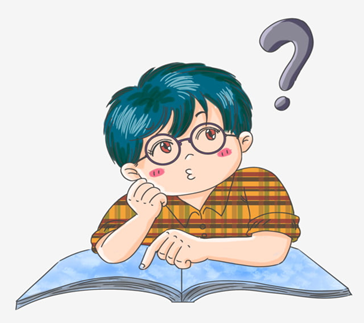 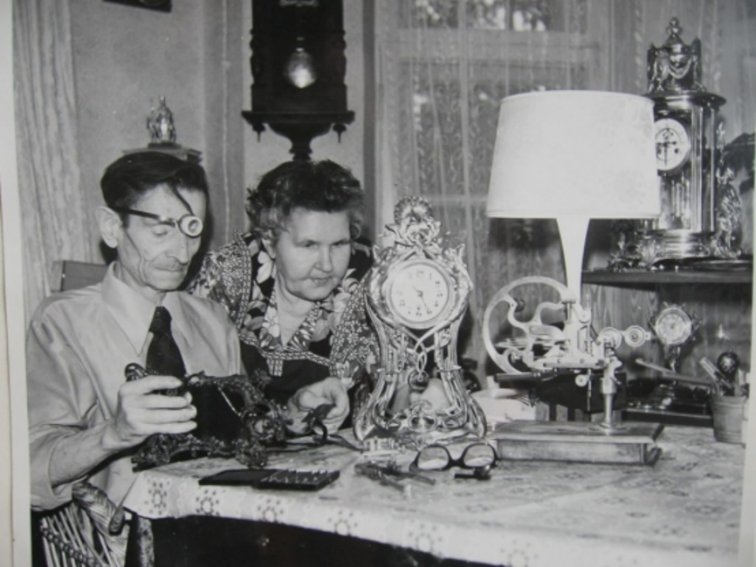 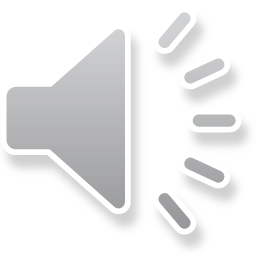 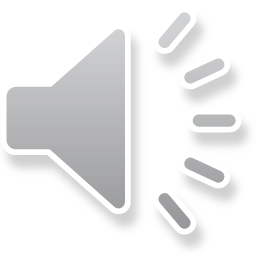 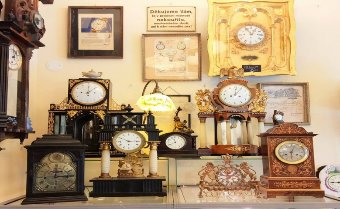 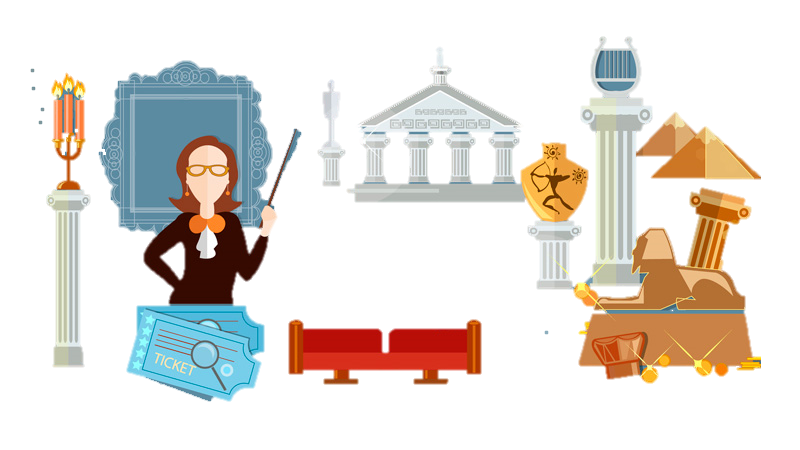 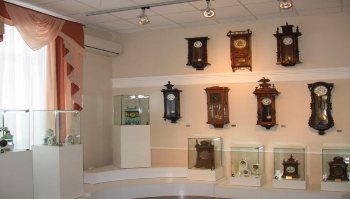 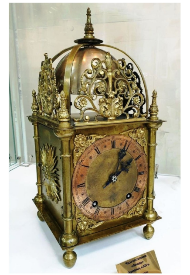 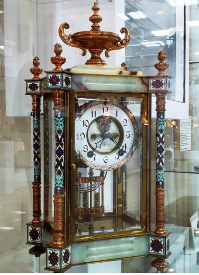 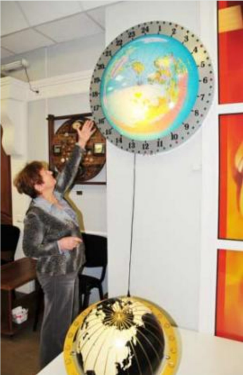 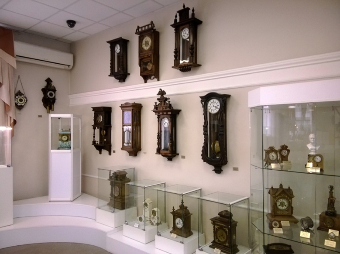 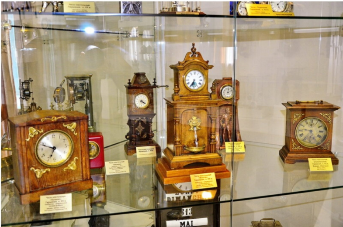 https://youtu.be/oNY_qQ-7uPI
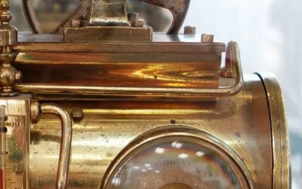 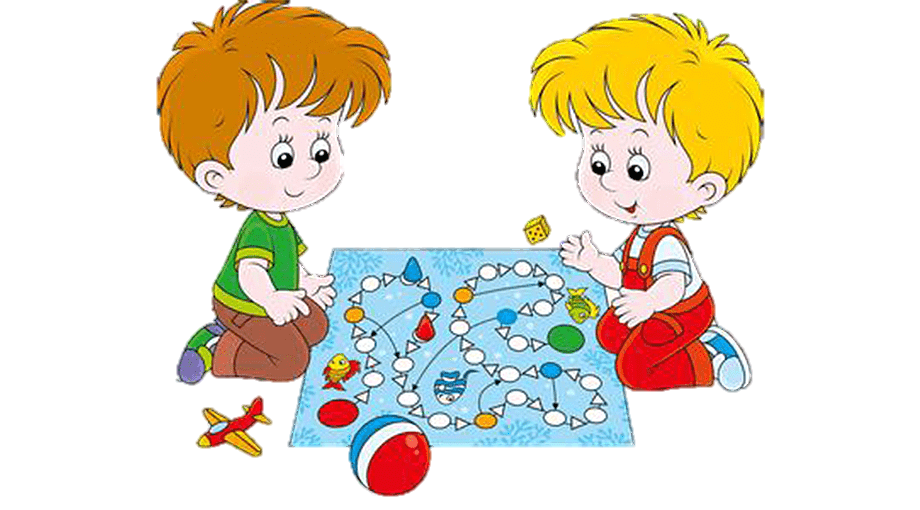 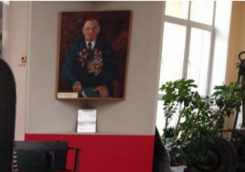 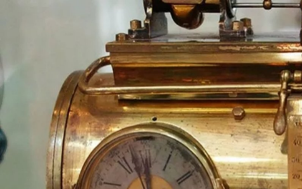 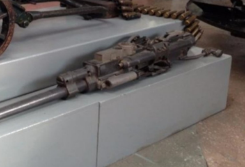 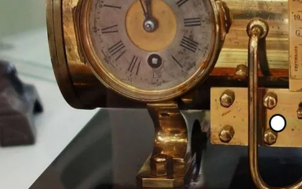 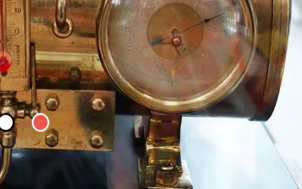 Собери картинку из  четырёх частей.